Bài 13. THỜI TIẾT VÀ KHÍ HẬU. 
CÁC ĐỚI KHÍ HẬU TRÊN TRÁI ĐẤT.
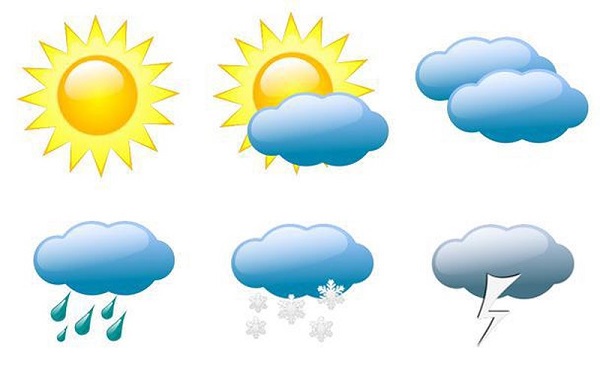 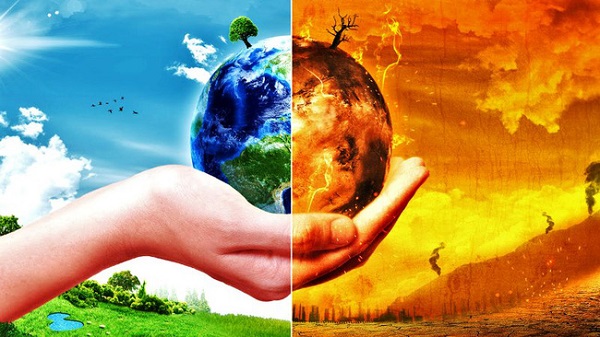 I. Nhiệt độ không khí
Quan sát hình 13.2 và thông tin kênh chữ SGK trang 162 tìm các thông tin cần thiết và điền đầy đủ nội dung vào phiếu học tập sau:
Kết quả phiếu học tập số 1.
II. Sự thay đổi nhiệt độ không khí trên bề mặt trái đất theo vĩ độ
Dựa vào bảng số liệu 13.1 và thông tin kênh chữ SGK trang 163 hãy:
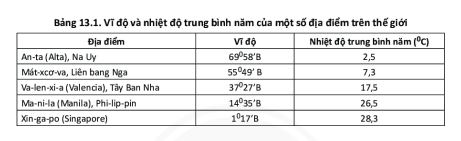 So sánh nhiệt độ trung bình năm của một số địa điểm trên thế giới?
Em có nhận xét gì về sự thay đổi nhiệt độ không khí trên bề mặt Trái đất theo vĩ độ?
Tại sao nhiệt độ không khí trên bề mặt Trái đất thay đổi theo vĩ độ?
III. Độ ẩm không khí. Mây và mưa
Dựa vào bảng số liệu 13.2 và thông tin kênh chữ SGK trang 164, cho biết:
1. Độ ẩm không khí là gì? 
2. Dụng cụ và đơn vị độ ẩm của không khí là gì? 
3. Nhận xét độ ẩm không khí ở các mức nhiệt độ khác nhau (bảng 13.2)? 
4. Hãy mô tả sự hình thành mây và mưa theo gợi ý sau:
- Hơi nước trong không khí được cung cấp từ những nguồn nào?
- Khi nào hơi nước ngưng tụ thành mây?
- Khi nào mây tạo thành mưa?
V. Các đới khí hậu trên Trái đất
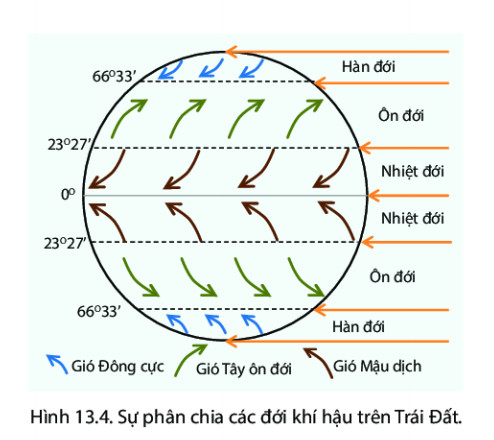 Quan sát hình bên, em hãy:
Kể tên các đới khí hậu trên Trái Đất?
Vì sao bề mặt Trái Đất được phân chia thành các đới khí hậu khác nhau?
Xác định giới hạn của mỗi đới khí hậu trên Trái Đất